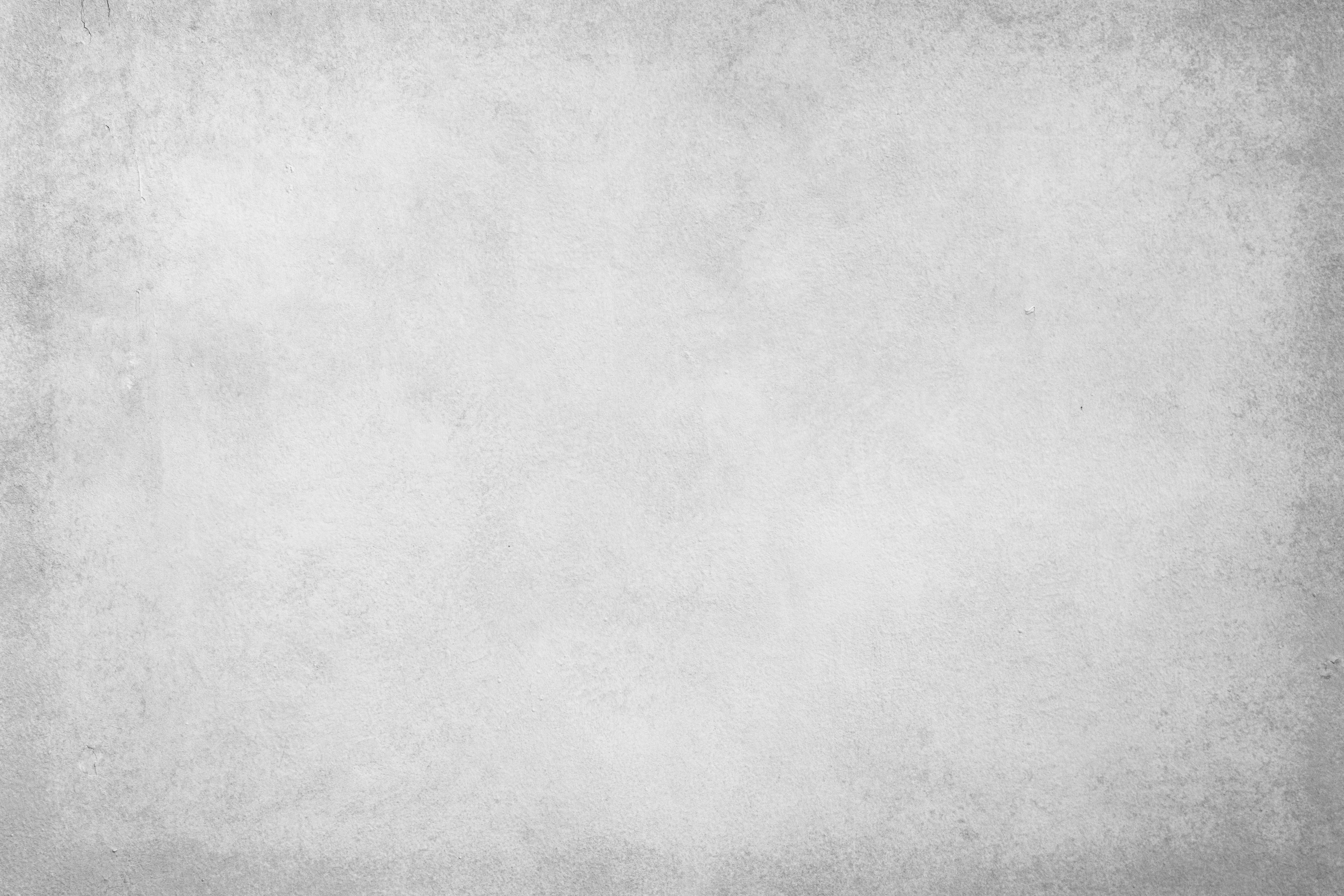 A3 PDCA Project Problem-Solving Template
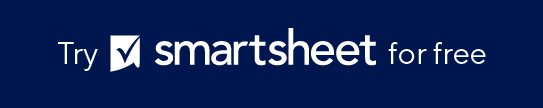 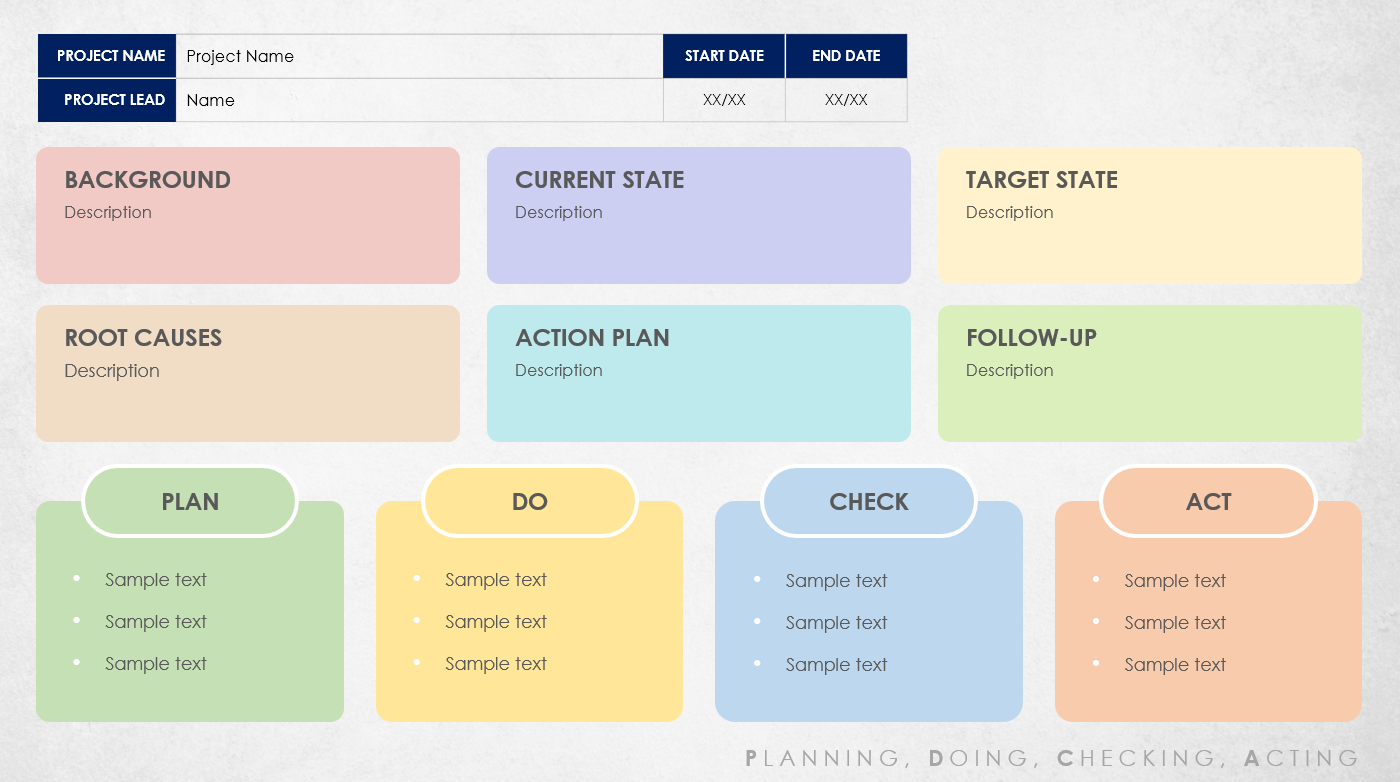 PLANNING, DOING, CHECKING, ACTING
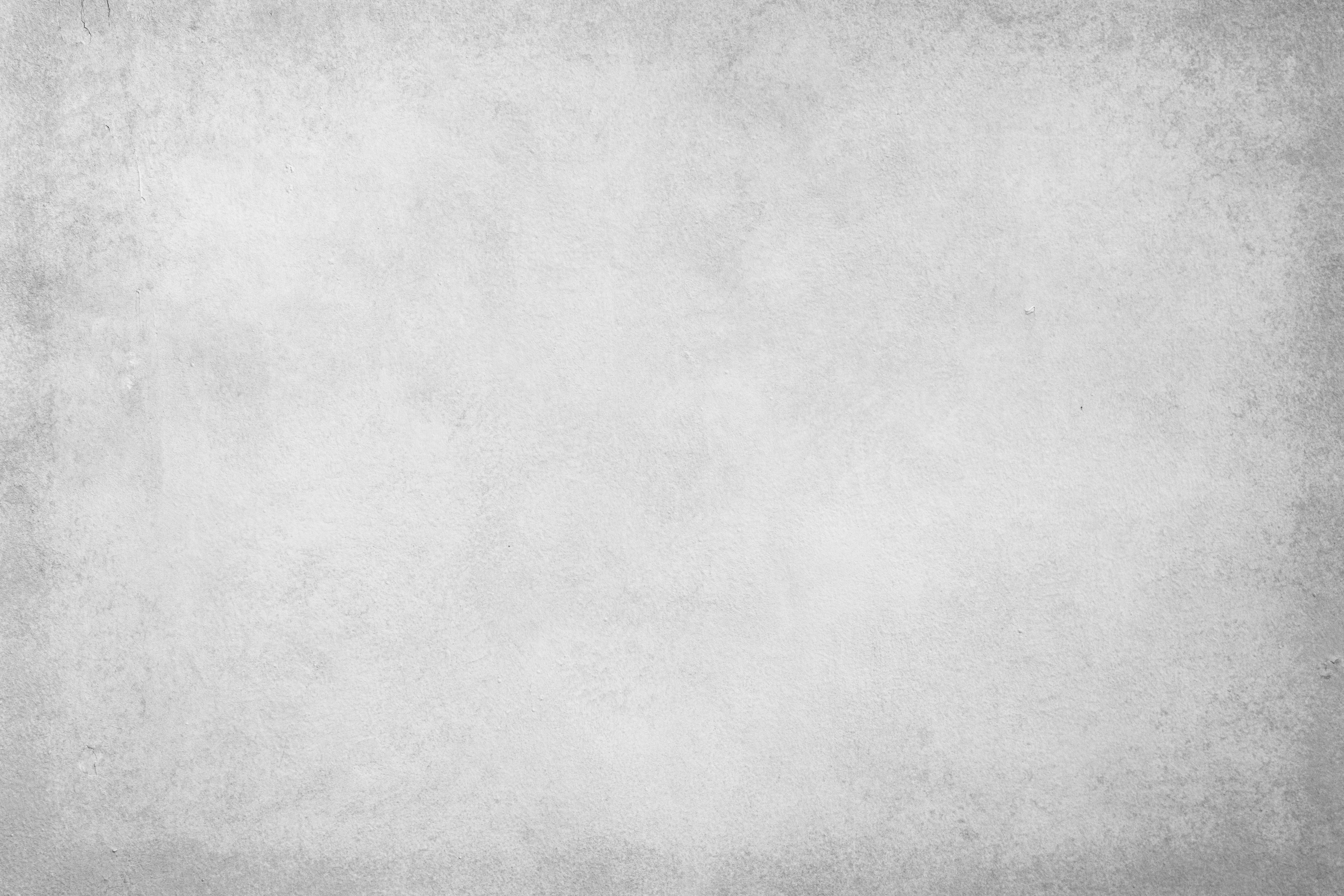 BACKGROUND
Description
CURRENT STATE
Description
TARGET STATE
Description
ROOT CAUSES
Description
ACTION PLAN
Description
FOLLOW-UP
Description
PLAN
DO
CHECK
ACT
Sample text

Sample text

Sample text
Sample text

Sample text

Sample text
Sample text

Sample text

Sample text
Sample text

Sample text

Sample text
PLANNING, DOING, CHECKING, ACTING